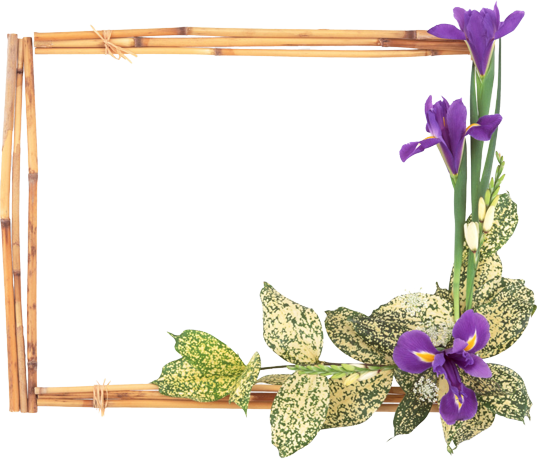 TIẾT 21,22: THỰC HÀNH TIẾNG VIỆT
TỪ TRÁI NGHĨA 
VÀ 
BIỆN PHÁP TU TỪ
KHỞI ĐỘNG
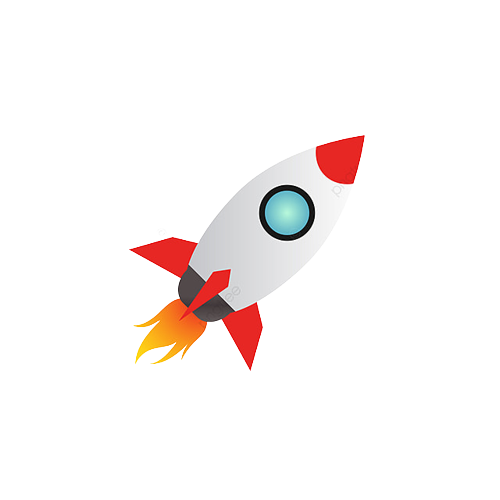 Trả lời cá nhân các câu hỏi sau
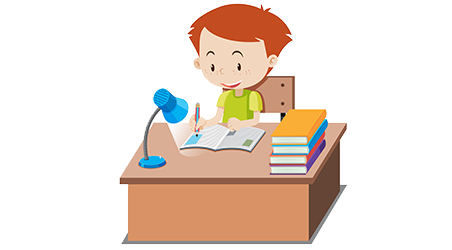 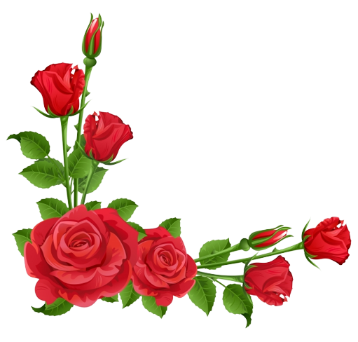 1. Tìm các cặp câu thơ có sự đối lập về nghĩa trong các ví dụ sau:
                 Sông được lúc dềnh dàng
                 Chim bắt đầu vội vã
                 Có đám mây mùa hạ
                 Vắt nửa mình sang thu.
                             (“Sang thu”- Hữu Thỉnh)
2. Tìm hình ảnh thể hiện biện pháp tu từ so sánh trong đoạn thơ sau. Qua hình ảnh so sánh đó cho em cảm nhận như thế nào về đất nước?
          Đất nước bốn nghìn năm
                                	  Vất vả và gian lao
  Đất nước như vì sao
  Cứ đi lên phía trước
(Thanh Hải)
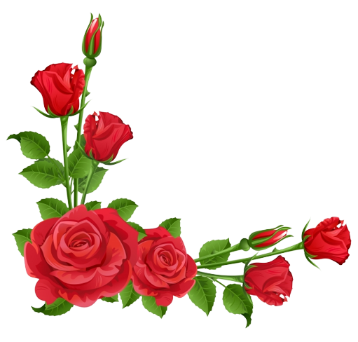 3. Tìm câu hỏi trong các câu thơ sau? Nêu tác dụng của các câu hỏi đó.
     Tu hú ơi, chẳng đến ở cùng bà
	Kêu chi hoài, trên những cánh đồng xa?
                                                (“Bếp lửa”- Bằng Việt)
 b)	 Sao anh không về chơi thôn Vĩ?
            Nhìn nắng hàng cau nắng mới lên
                                         (“Đây thôn Vĩ Dạ”- Hàn Mặc Tử)
c)       Bác đã đi rồi sao Bác ơi! 
          Mùa thu đang đẹp, nắng xanh trời.
                                                      (“Bác ơi”- Tố Hữu)
HÌNH THÀNH KIẾN THỨC
Hỏi nhanh, đáp gọn về các biện pháp tu từ
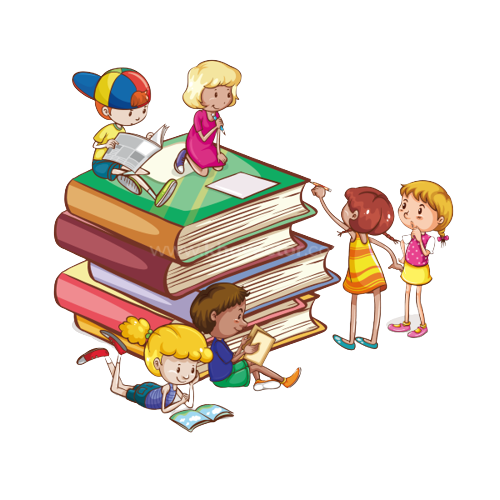 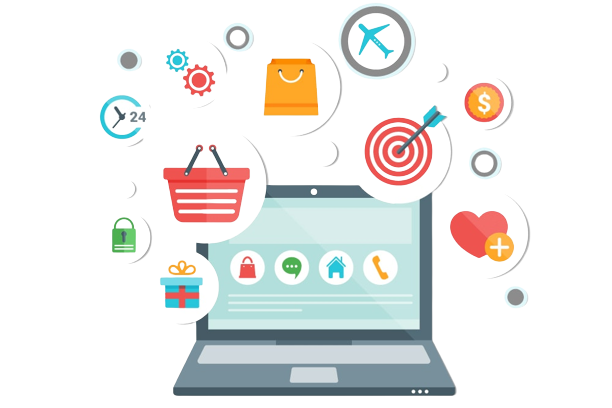 LUYỆN TẬP
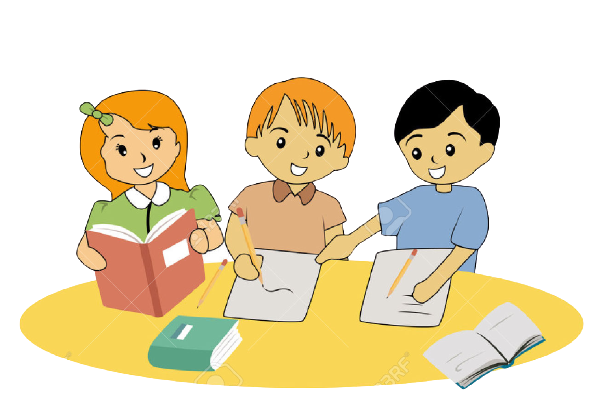 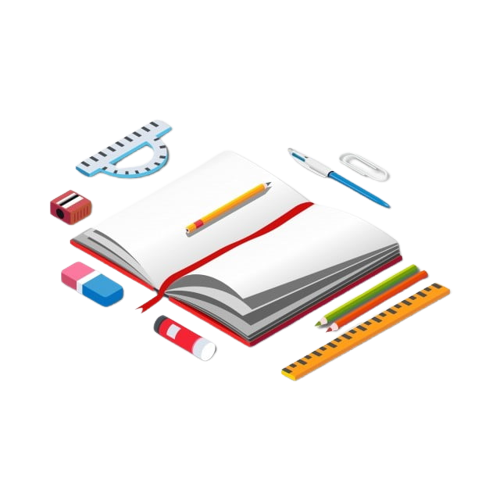 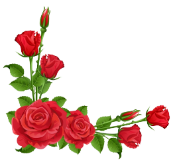 1. Bài tập 1 sgk/48
Khổ 1 bài “ Mẹ”- Đỗ Trung Lai 
			     Lưng mẹ còng rồi
        Cau thì vẫn thẳng
      Cau - Ngọn xanh rờn
    Mẹ - Đầu bạc trắng 
   Cau ngày càng cao
   Mẹ ngày càng thấp
Cau gần với trời
                Mẹ thì gần đất
Trong hai khổ thơ đầu của bài thơ “Mẹ” (Đỗ Trung Lai), các dòng thơ được bố trí thành từng cặp có sự đối lập (trái ngược) nhau về nghĩa. Em hãy cho biết cách bố trí như vậy có tác dụng gì?
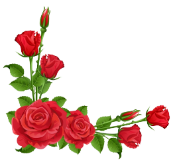 1. Bài tập 1: sgk/48
*Hình ảnh đối lập trong 2 khổ thơ đầu bài thơ “ Mẹ”- Đỗ Trung Lai
+ Lưng mẹ còng <-> cau vẫn thẳng;
+ Cau - ngọn xanh rờn <->  mẹ - đầu bạc trắng;
+ Cau ngày càng cao <-> mẹ ngày một thấp;
+ Cau gần với giời <-> mẹ thì gần đất.
*Tác dụng:
- Tạo sự tương phản giữa hình ảnh cau và mẹ. 
- Làm tăng tính biểu cảm cho hình ảnh người mẹ và nỗi niềm của người con. 
- Khơi gợi cảm xúc trong lòng người đọc.
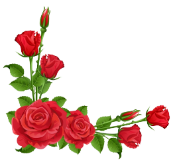 2.Bài tập 2 sgk/48
Tác dụng miêu tả, biểu cảm của biện pháp tu từ so sánh được sử dụng trong khổ thơ:
Một miếng cau khô
Khô gầy như mẹ
Con nâng trên tay
Không cầm được lệ
*Biểu hiện của biện pháp tu từ:
- Tác giả miêu tả gián tiếp hình ảnh người mẹ qua biện pháp tu từ so sánh:
 “Một miếng cau khô
    Khô gầy như mẹ” 
- So sánh “Miếng cau khô” với hình ảnh của “mẹ” ở dáng vẻ bề ngoài "khô gầy" qua phép so sánh ngang bằng với từ so sánh “như”.
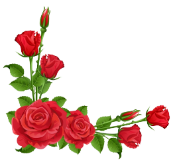 2.Bài tập 2 sgk/48
- Tác dụng: Giúp lời thơ tăng sự gợi hình, gợi cảm (giá trị miêu tả, biểu cảm cho lời thơ)
+ Giá trị miêu tả: Dáng vẻ già nua, thiếu sức sống của mẹ khô gầy như nhánh cau khô.
+ Giá trị biểu cảm:
+1 Gợi niềm xúc động bùi ngùi của con trước hình ảnh người mẹ già có dáng vẻ "khô gầy", dáng vẻ đã già đi nhiều rồi.
+2 Lời thơ gợi nhiều ý tứ và xúc động nơi trái tim bạn đọc khi nghĩ về mẹ.
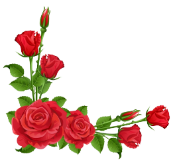 3. Bài tập 3 sgk/48
Chỉ ra vai trò của câu hỏi “Sao mẹ ta già?” đối với việc thể hiện tình cảm tác giả.
- Nội dung câu hỏi:
Câu hỏi “Sao mẹ ta già?” là một câu hỏi của người con khi ngước lên nhìn trời. 
+ Con nhận ra quỹ thời gian của mẹ không còn nhiều.
+ Con hiểu quy luật “sinh, lão, bệnh, tử” của đời người không ai tránh được và ngày con xa mẹ đang đến gần.
+ Đau đớn xót xa trước quy luật nghiệt ngã ấy, người con tự vấn trời xanh “Sao mẹ ta già?”
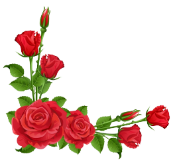 3. Bài tập 3 sgk/48
Chỉ ra vai trò của câu hỏi “Sao mẹ ta già?” đối với việc thể hiện tình cảm tác giả.
Tác dụng:
Một câu hỏi tu từ chất chứa bao cảm xúc vang lên không lời đáp, câu hỏi ấy cho thấy trong lòng người con chất chứa bao nỗi niềm nhức nhối.
+ Con bần thần trước sự già đi quá nhanh của mẹ
+ Xót xa vì thời gian trôi quá nhanh, kéo theo tuổi già và sự gầy mòn của người mẹ
+ Đồng thời thể hiện khát vọng mẹ được sống mãi bên con.
-> Biểu hiện tình yêu của con dành cho mẹ
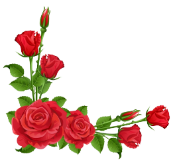 4. Bài tập 4 sgk/48
Các câu hỏi trong bài thơ “Ông đồ”
- Người thuê viết nay đâu?
- Hồn ở đâu bây giờ?
- Tác dụng:
+ Câu thơ “Người thuê viết nay đâu?” Thể hiện sự thảng thốt ngạc nhiên khi vắng bóng người thuê viết - những người từng tìm đến mua chữ ông đồ với niềm trân trọng yêu mến. Cũng là sự ngạc nhiên xót xa khi nét đẹp văn hóa, nét đẹp tâm hồn người không còn nữa, khi ông đồ trở thành người nghệ sĩ mất công chúng.
+ Câu thơ “Hồn ở đâu bây giờ?” gợi niềm xót xa, tiếc nuối khi ông đồ vắng bóng, khi một nền văn hóa bị lụi tàn, trôi vào dĩ vãng.
VẬN DỤNG
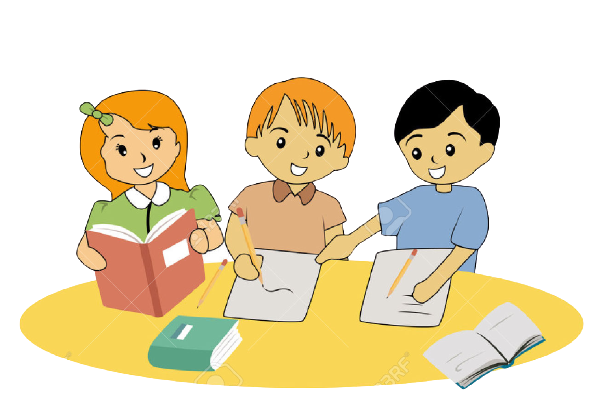 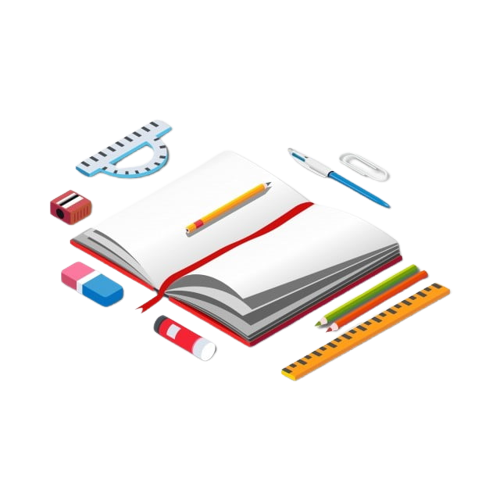 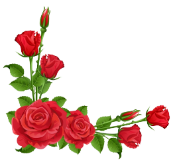 1. Bài tập 1
Tìm và chỉ ra giá trị biểu cảm, miêu tả của biện pháp tu từ so sánh trong các đoạn thơ, đoạn văn sau.
  a. Quê hương tôi có con sông xanh biếc
      Nước gương trong soi tóc những hàng tre
      Tâm hồn tôi là một buổi trưa hè
      Tỏa nắng xuống lòng sông lấp loáng. 
                                                             (Tế Hanh)
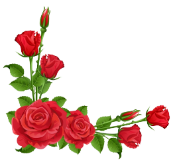 1. Bài tập 1
Tìm và chỉ ra giá trị biểu cảm, miêu tả của biện pháp tu từ so sánh trong các đoạn thơ, đoạn văn sau.
  b. Mỗi chiếc lá rụng có một linh hồn riêng, một tâm tình riêng, một cảm giác riêng. Có chiếc tựa mũi tên nhọn, tự cành cây rơi cắm phập xuống đất như cho xong chuyện, cho xong một đời lạnh lùng, thản nhiên, không thương tiếc, không do dự vẩn vơ. Có chiếc lá như con chim bị lảo đảo mấy vòng trên không, rồi cố gượng ngoi đầu lên, hay giữ thăng bằng cho chậm tới cái giây nằm phơi trên mặt đất. Có chiếc lá nhẹ nhàng khoan khoái đùa bỡn, múa may với làn gió thoảng, như thầm bảo rằng sự đẹp của vạn vật chỉ ở hiện tại: cả một thời quá khứ dài dằng dặc của chiếc lá trên cành cây không bằng một vài giây bay lượn, nếu sự bay lượn ấy có vẻ đẹp nên thơ. Có chiếc lá như sợ hãi, ngần ngại rụt rè, rồi như gần tới mặt đất, còn cất mình muốn bay trở lại cành. Có chiếc lá đầy âu yếm rơi bám vào một bông hoa thơm, hay đến mơn trớn một ngọn cỏ xanh mềm mại.
                                                   (Khái Hưng)
Đáp án bài 1 phần Vận dụng
a. Tâm hồn là cái trừu tượng được so sánh với một buổi trưa hè là cái cụ thể. Buổi trưa hè gợi một không gian nóng bỏng, đầy nắng, gió, tiếng ve, hoa phượng… qua đó cho thấy tâm hồn “tôi” rất nhạy cảm, yêu thiên nhiên, yêu quê hương tha thiết.
b. Các hình ảnh so sánh:
+ Có chiếc tựa mũi tên nhọn;
+ Có chiếc lá như con chim bị lảo đảo mấy vòng trên không;
+ Có chiếc lá nhẹ nhàng khoan khoái đùa bỡn, múa may với làn gió thoảng như thầm bảo rằng sự đẹp của vạn vật chỉ ở hiện tại;
+ Có chiếc lá như sợ hãi, ngần ngại rụt rè, rồi như gần tới mặt đất, còn cất mình muốn bay trở lại cành;
+ Có chiếc lá đầy âu yếm rơi bám vào một bông hoa thơm, hay đến mơn trớn một ngọn cỏ xanh mềm mại.
- Sự vật được đem ra so sánh: Chiếc lá vô tri, vô giác và không có sức sống.
- Hoàn cảnh: Đã già và hết nhựa, theo quy luật của tự nhiên thì nó phải rời cành và rụng xuống.
- Sự vật, trạng thái dùng để so sánh: Mũi tên nhọn, con chim bị lảo đảo, thầm bảo, một vài giây bay lượn, sợ hãi, ngần ngại, rụt rè, muốn bay trở lại cành,...Không vô tri vô giác mà có đủ các cung bậc tình cảm vui buồn của con người.
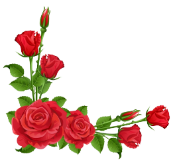 2. Bài tập 2
Viết đoạn văn (5 – 7 câu) trong đó có sử dụng ít nhất 2 -3 cặp từ trái nghĩa để tạo nên phép đối và có một câu hỏi tu từ
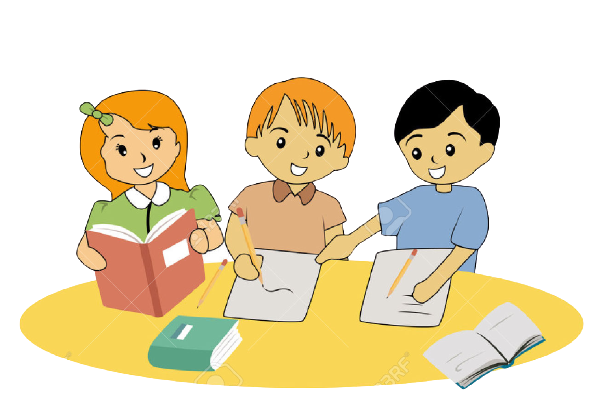 Rubric
 Đánh giá đoạn văn bài 2
Rubric: Đánh giá đoạn văn bài 2
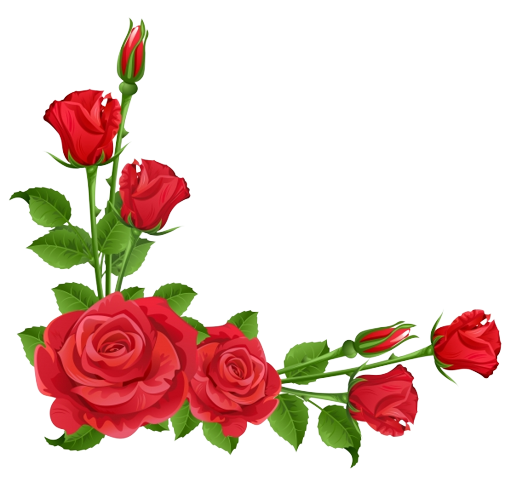 Hướng dẫn tự học
+ Hoàn thành các bài tập;
+ Chuẩn bị bài thực hành đọc hiểu.